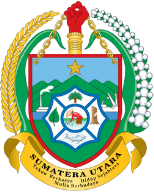 PROGRAM KEGIATAN DUKUNGAN PERCEPATAN PEMBANGUNANAN DAERAH TERTNGGAL (PDT)
 ORGANISASI PERANGKAT DAERAH PROVSU
DINAS SUMBER DAYA AIR, CIPTA KARYA DAN TATA RUANG PROVINSI SUMATERA UTARA
DUKUNGAN TERHADAP PRIORITAS DAN MISI RPJMD
VISI : 
SUMATERA UTARA YANG MAJU, AMAN, DAN BERMARTABAT
MISI : 
MISI PERTAMA : MEWUJUDKAN MASYARAKAT SUMATERA UTARA YANG BERMARTABAT DALAM KEHIDUPAN KARENA MEMILIKI IMAN DAN TAQWA, TERSEDIANYA SANDANG PANGAN YANG CUKUP, RUMAH YANG LAYAK, PENDIDIKAN YANG BAIK, KESEHATAN YANG PRIMA, MATA PENCAHARIAN YANG MENYENANGKAN, SERTA HARGA-HARGA YANG TERJANGKAU

MISI KELIMA : MEWUJUDKAN SUMATERA UTARA YANG BERMARTABAT DALAM LINGKUNGAN KARENA EKOLOGINYA YANG TERJAGA, ALAMNYA YANG BERSIH DAN INDAH, PENDUDUKNYA YANG RAMAH, BERBUDAYA, BERPERIKEMANUSIAAN DAN BERADAB
TUJUAN : 
PENINGKATAN PELAYANAN DASAR INFRASTRUKTUR DALAM KESESUAIAN TATA RUANG
SASARAN : 
1. Meningkatnya Infrastruktur Dasar (Urusan Pekerjaan Umum, Sub Urusan Sumber Daya Air dan Cipta Karya)
2. Meningkatnya Kesesuaian Pemanfaatan Ruang (Urusan Penataan Ruang)
KEGIATAN DUKUNGAN PENANGANAN PERCETAPAN PEMBANGUNAN DAERAH TERTINGGAL DI SUMATERA UTARA (PDT)
TAHUN ANGGARAN : 2021
KEGIATAN DUKUNGAN PENANGANAN PERCETAPAN PEMBANGUNAN DAERAH TERTINGGAL DI SUMATERA UTARA (PDT)
TAHUN ANGGARAN : 2022
RENCANA TAHUN 2023
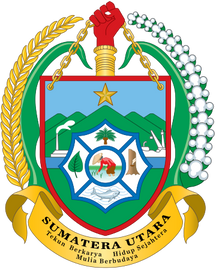 PEMBANGUNAN WADUK DI KABUPATEN NIAS (SUNGAI IDANO MOLA KECAMATAN BAWOLATO)
NON MAJOR PROJECT
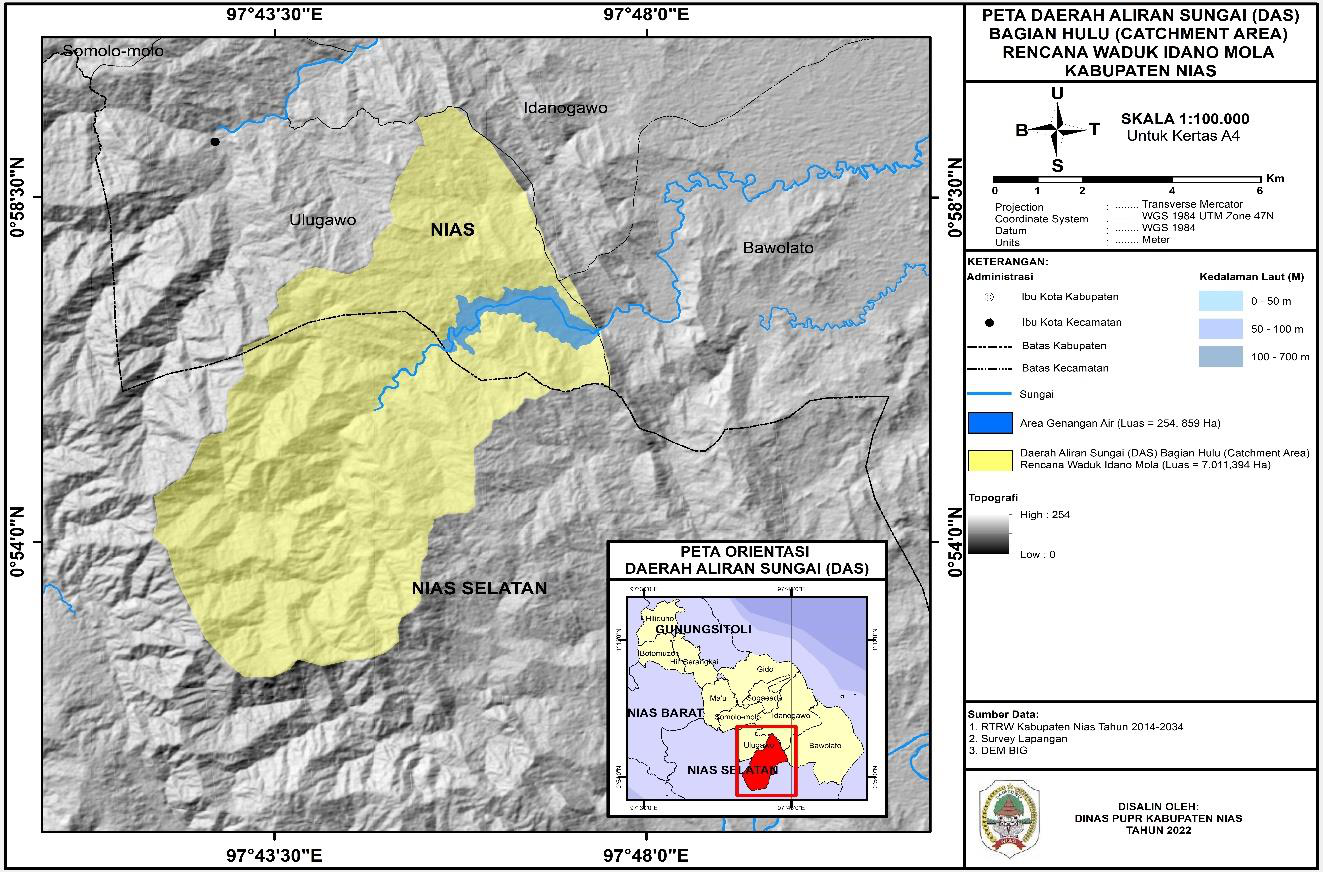 Urgensi:
Kebutuhan sumber air baku untuk irigasi lahan pertanian di Kabupaten Nias dan Nias Selatan seluas ± 5.000 hektar
Kebutuhan air bersih.

Progres yang akan dilakukan oleh Pemerintah Provinsi Sumatera Utara dan Pemerintah Kabupaten Nias (Tahun 2023):
Penyusunan Dokumen Perencanaan Teknis, Dokumen Kelayakan Teknis (Sudah dialokasikan anggaran sebesar Rp. 2.500.000.000,-)
Rencana Pengadaan Lahan
31
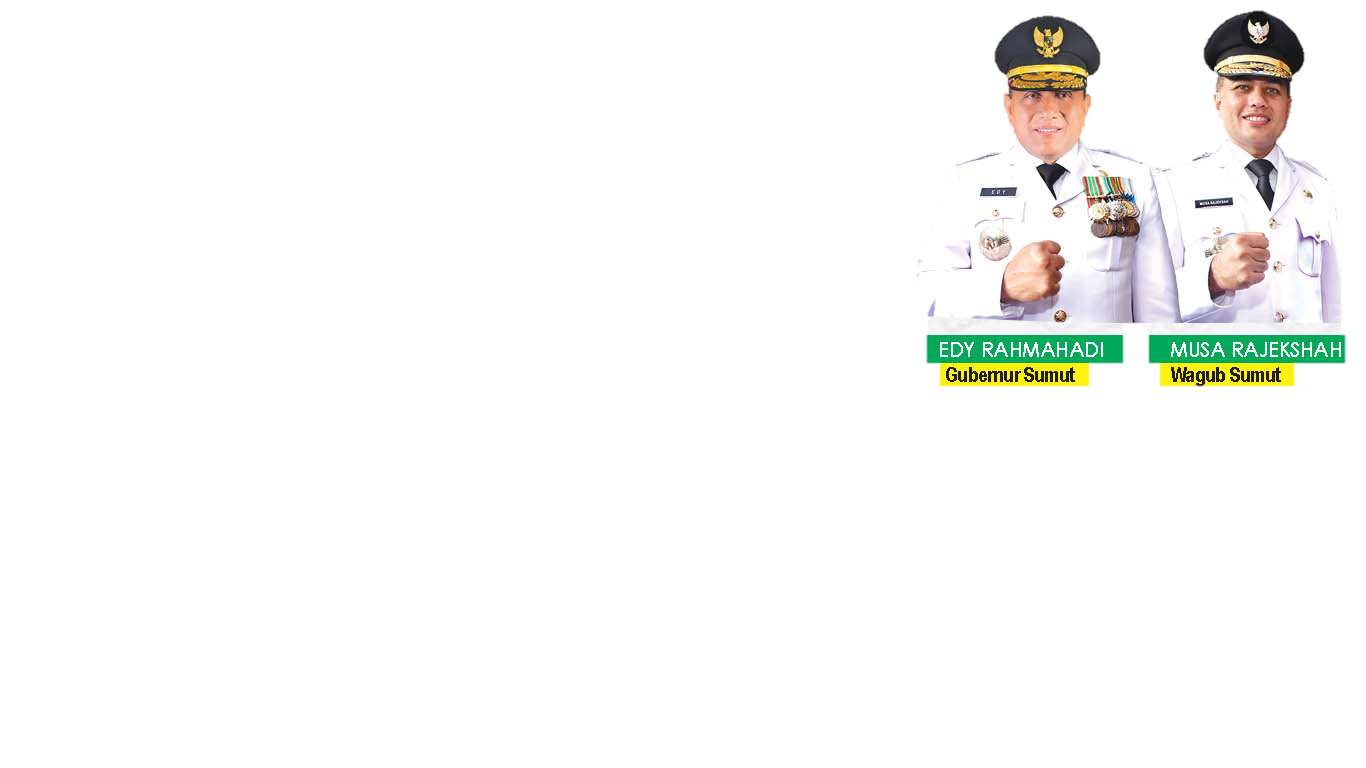 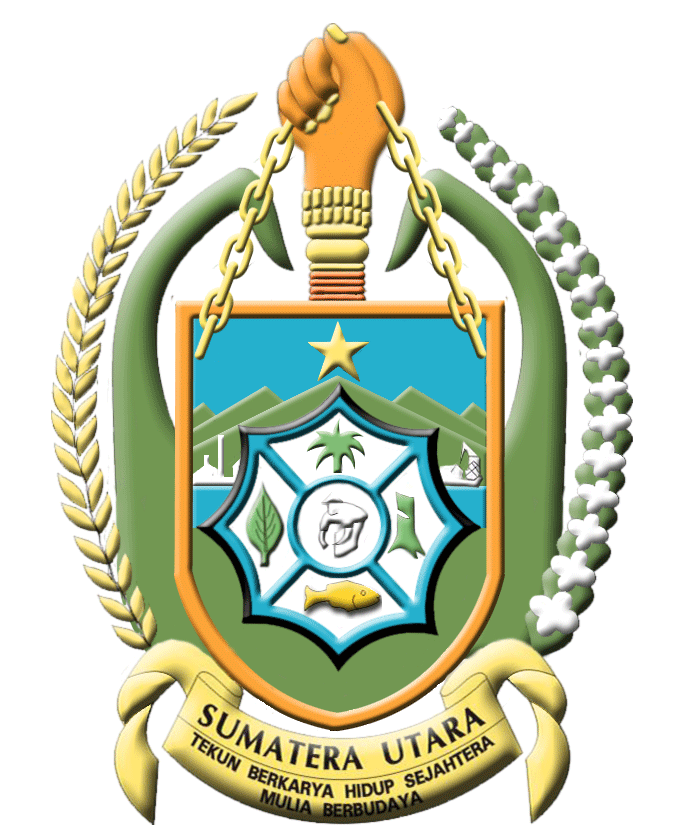 GUBERNUR SUMATERA UTARA
WAKIL GUBERNUR SUMATERA UTARA
SALAM SUMUT BERMARTABAT
SEKIAN DAN TERIMA KASIH